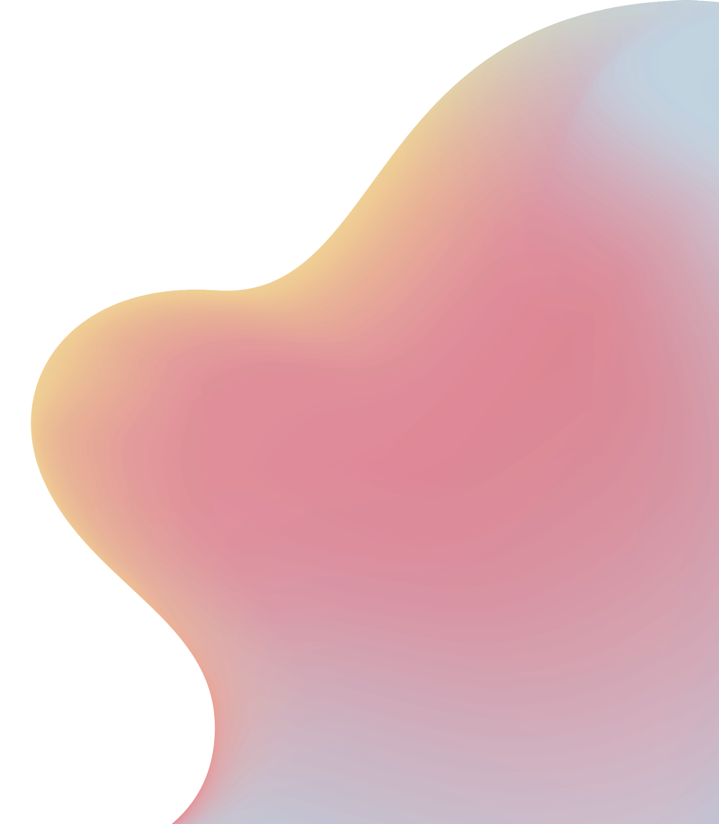 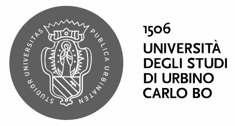 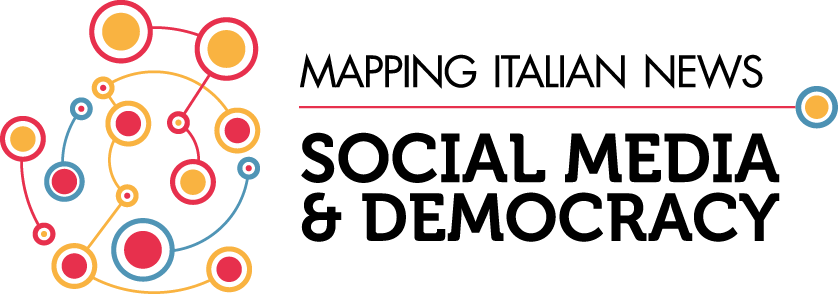 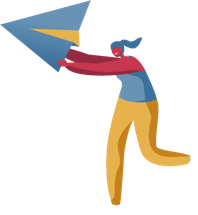 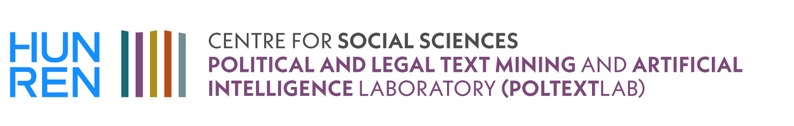 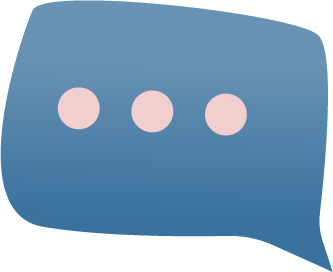 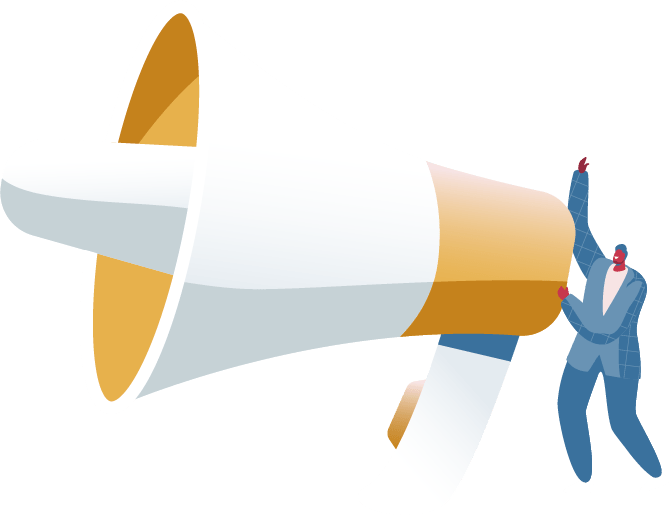 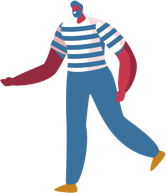 Using Semantic Visual Clustering with LLMs to Detect Coordinated Manipulative Narratives in Online Gambling Networks
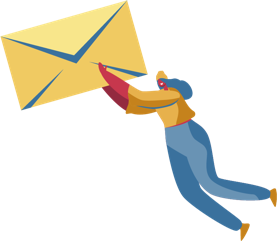 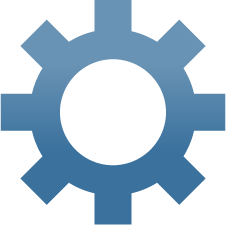 Massimo Terenzi
Postdoctoral researcher 
University of Urbino Carlo Bo
massimo.terenzi@uniurb.it
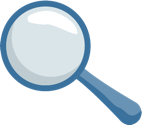 Semantic visual clustering 
(Arminio et al. 2024)
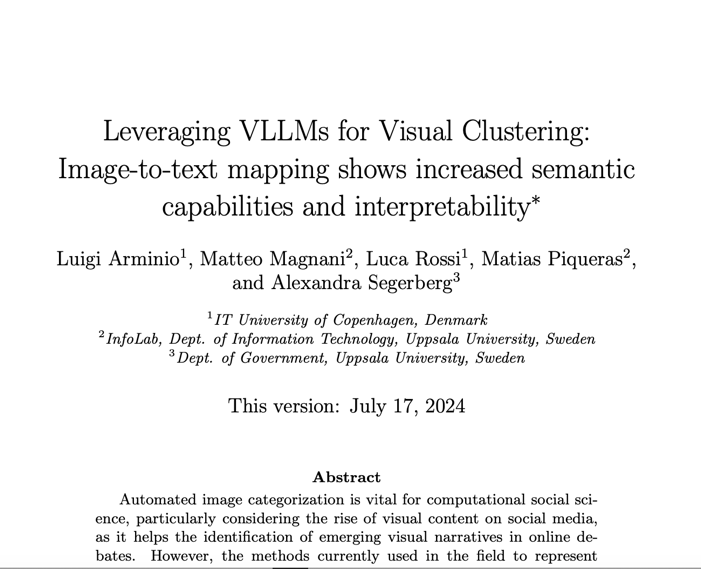 Arminio, L., Magnani, M., Piqueras, M., Rossi, L., & Segerberg, A. (2024, July 22). Leveraging VLLMs for Visual Clustering: Image-to-text mapping shows increased semantic capabilities and interpretability. https://doi.org/10.31235/osf.io/bf459
Semantic visual clustering 
(Arminio et al. 2024)
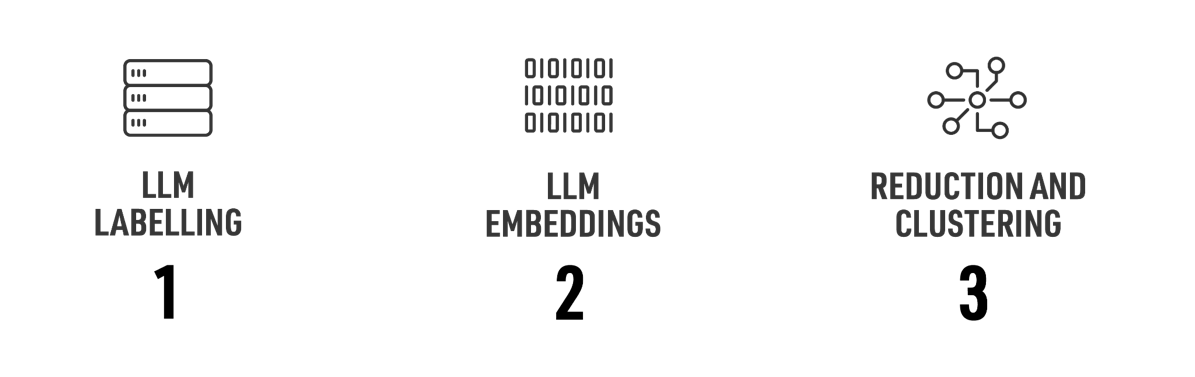 Coordinated inauthentic behaviour and problematic information
Coordinated Inauthentic Behavior (CIB) as deliberate actions by groups of pages or accounts aimed at deceiving people about who they are or what they are doing. Unlike fake news, CIB emphasizes the intent and methods of content distribution rather than the accuracy of the information (Gleicher, 2018)

CIB poses significant concerns for the quality of online information; by orchestrating the sharing of content from partisan and insular sources, networks of users can amplify polarizing or manipulative narratives, thereby shaping public perception and contributing to the spread of disinformation within the digital ecosystem (Giglietto et al. 2019)
Background and data origins
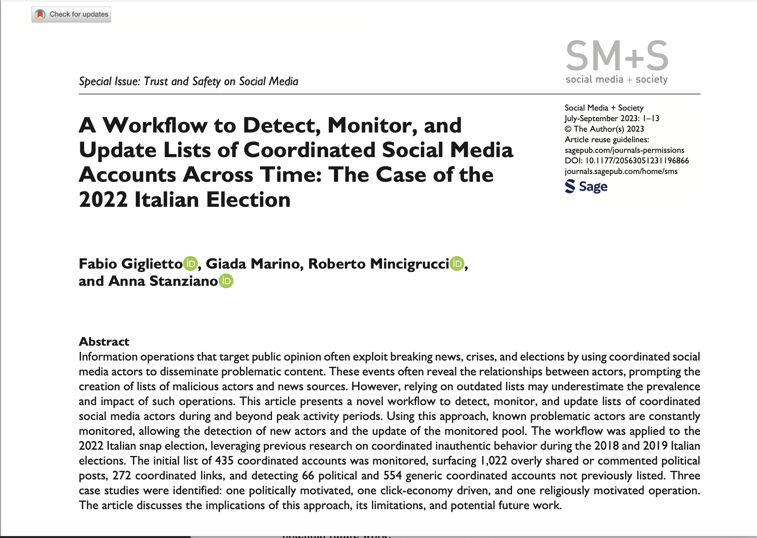 Giglietto, F., Marino, G., Mincigrucci, R., & Stanziano, A. (2023). A Workflow to Detect, Monitor, and Update Lists of Coordinated Social Media Accounts Across Time: The Case of the 2022 Italian Election. Social Media + Society, 9(3). https://doi.org/10.1177/20563051231196866
Background and data origins
Compilation of preliminary list
Continuous monitoring
Analysis of overperforming posts
Detection of coordination patterns
Updating monitoring list
Adaptive monitoring
Giglietto, F., Righetti, N., & Rossi, L. (2020). CooRnet: Detect coordinated link-sharing behavior on social media. Retrieved from http://coornet.org  
Righetti N., Balluff P. (2023). CooRTweet: Coordinated Networks Detection on Social Media. R package version 2.1.0. https://CRAN.R-project.org/package=CooRTweet
Background and data origins
1 using a script for automated bulk download, available at: https://massimoterenzi.com/mcl-media-downloader/
Methods and research question
RQ: How effective is semantic visual clustering in identifying and understanding coordinated multimedia strategies that leverage the attention economy to influence user engagement in potentially harmful ways?
Data and methods: AI labelling
Model used:
OpenAIgpt-4o
Prompt


Response
example
Describe the connotative meaning of this image in one paragraph
This image conveys a sense of excitement and opportunity, typical of online gaming platforms designed to entice new users with substantial bonuses and engaging graphics. The bright colors and animated imagery aim to capture attention, while the prominent display of bonuses for first-time deposits emphasizes a rewarding experience. The variety of game categories and titles showcased, such as slots and bingo, suggests a diverse and potentially lucrative gaming environment. The overall connotation is one of thrill, potential wealth, and immediate benefits, encouraging users to engage and spend money in hopes of winning big.
Data and methods: AI embeddings
Model used:
OpenAI text-embedding-3-large
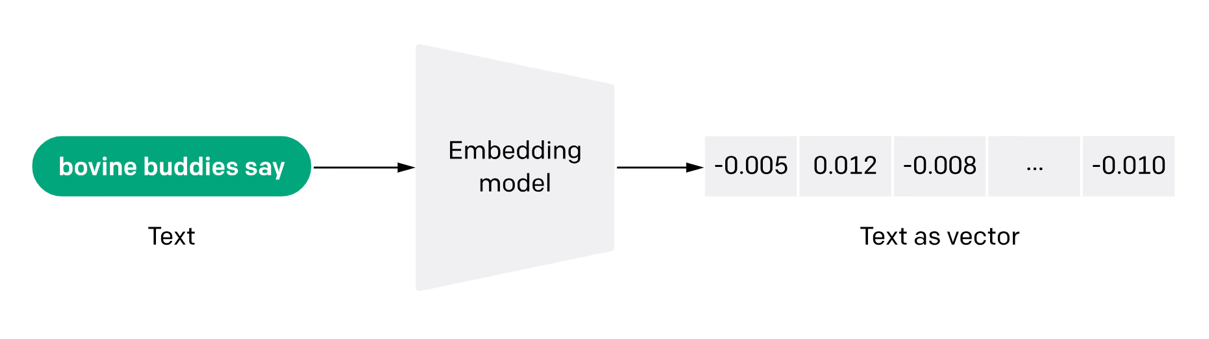 Data and methods: data reduction and clustering
Applied PCA to reduce the dimensionality, retaining 50 principal components that preserved 85% of the original variance.
Utilized UMAP for 2D visualization, balancing local and global relationships; selected optimal parameters: n_neighbors = 30 and min_dist = 0.1.
Employed HDBSCAN to identify density-based clusters, effectively managing noise and outliers.
Tested multiple min_cluster_size values, finding that 50 provided optimal clustering, resulting in 11 distinct clusters.
Data and methods: data reduction and clustering
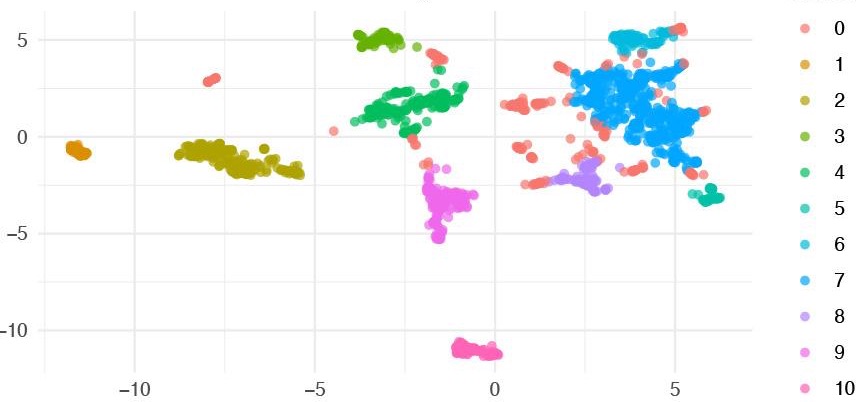 30 nearest neighbors; minimum density = 0.1
Cluster analysis: {c.1} luxurious lifestyle
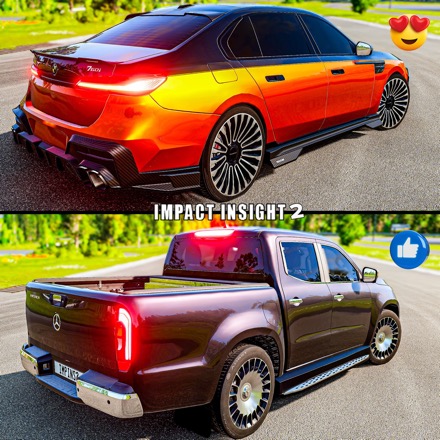 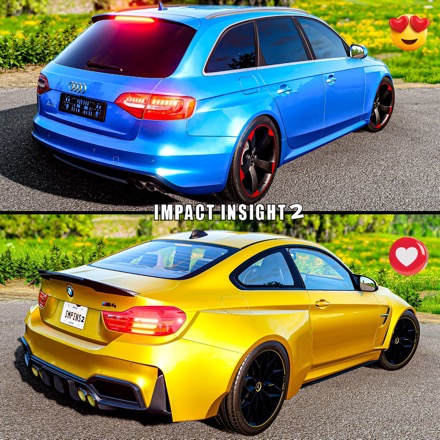 Examples from cluster 1
Cluster analysis: {c.2;c.3} linguistic groups
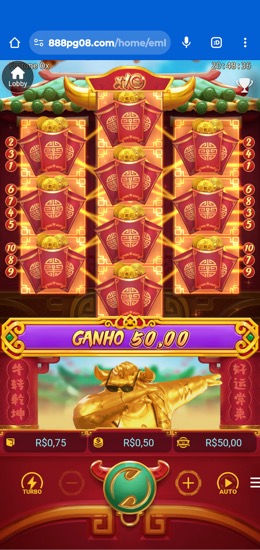 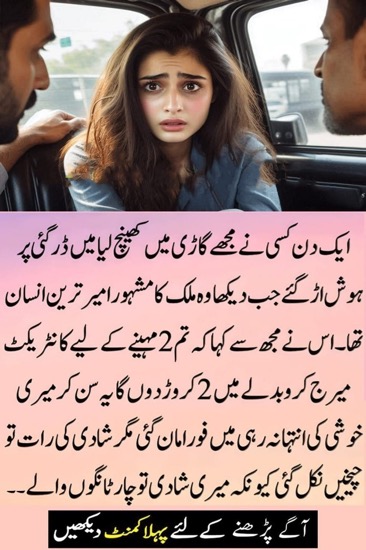 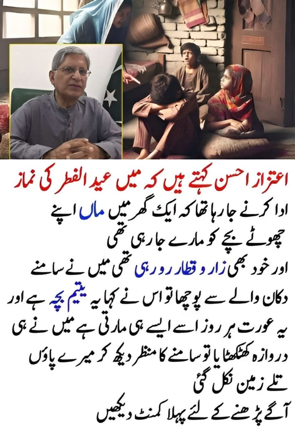 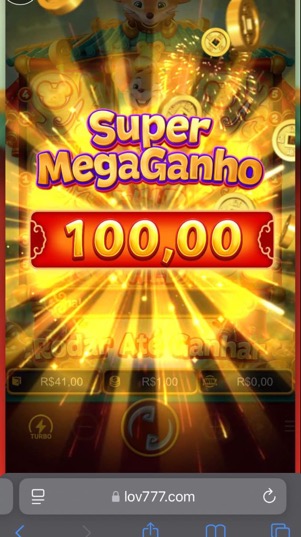 Examples from clusters 2, 3
Cluster analysis: {c.4} appealing rewards
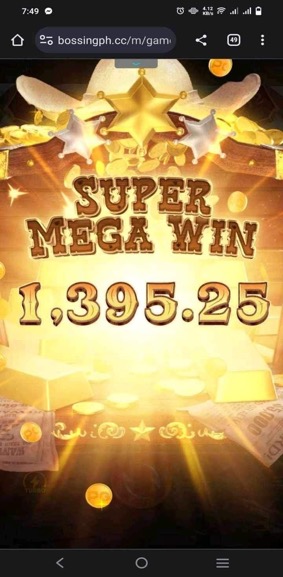 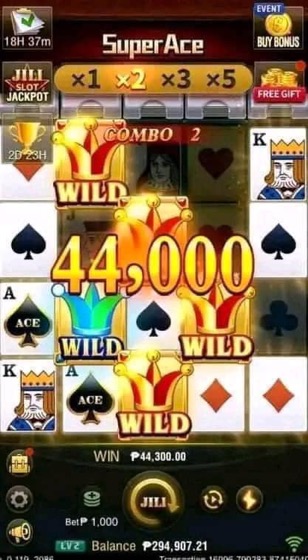 Examples from cluster 4
Cluster analysis: {c.5} public figures
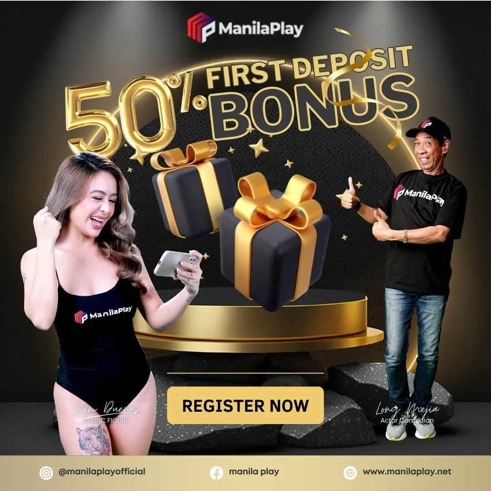 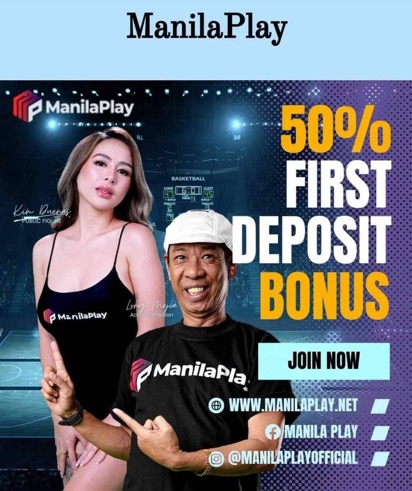 Examples from cluster 5
Findings
Revealed underlying visual strategies
The clustering method uncovered distinct visual strategies used in online gambling networks, highlighting how images are designed to manipulate attention and engagement through connotative and persuasive cues.
Captured cultural and emotional nuances
The approach effectively identified cultural targeting, grouping images based on linguistic and cultural elements (e.g., Urdu and Portuguese text) and the use of symbols that evoke themes of prosperity and trust.
Highlighted the effectiveness of automated analysis
The semantic clustering approach proved to be a scalable and efficient solution for analyzing large datasets, enabling deeper insights into manipulative visual content compared to traditional manual analyses.
Limitations and future developments
Inability to analyze video content due to technical limitations
segment videos into frames for integration into the clustering framework.
Difficulty in associating clustered images with their original multi-image posts
Develop advanced tools to handle multi-image associations for accurate engagement analysis.
High computational cost due to redundant prompt engineering
Refine prompts to improve efficiency while maintaining analytical accuracy.
Current methodology does not support multimodal analysis combining text, images, and video
Integrate multimodal approaches to provide a more comprehensive understanding of manipulative narratives.
Thanks for your attention!
Interested to know more about this work? Let’s keep in touch!
massimo.terenzi@uniurb.it
mine.uniurb.it


👋